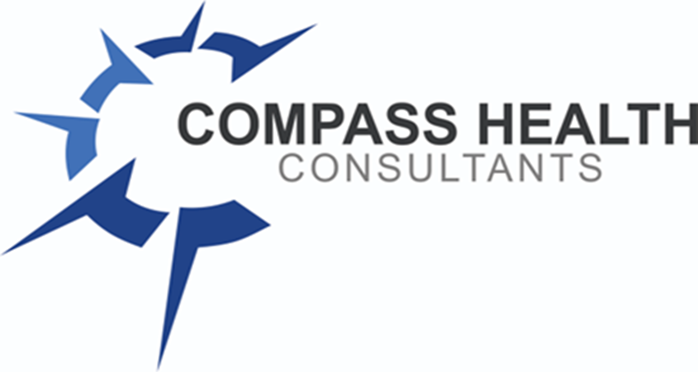 JK Agent Sales Training Call
Thursday, November 17st
1:00 PM CST
Upcoming Training & Events
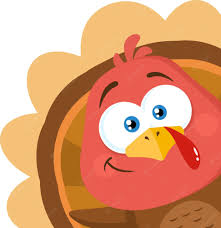 Make sure to subscribe to CHC Agency emails and join our chat group for additional trainings and events.
www.chcagents.com
COMPASS HEALTH CONSULTANTS UPDATES
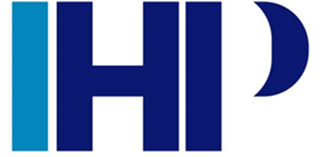 IHP Support Email agentsupport@chcquotes.com
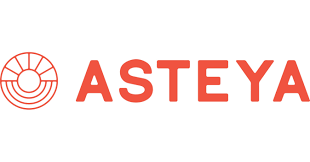 Disability – Updated training added to agency portal.
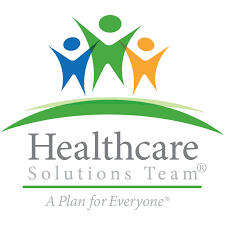 Must have 150 APPS for HST Partnership
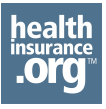 Duration and renewals of 2022 short-term medical plans by state available.
TOPBROKER UPDATES
TopBroker Suspensions – TopBroker is monitored biweekly for inactivity and balances owed. 
Keep TopBroker Active - Transfer Marketing Money, Add a CC.
CHC Exclusive Carriers have Lead Credits!!!!!
You will not receive lead or marketing credit of you do not submit business in TopBroker.
MKG Leads will increase to $19 per lead.  EFFECTIVE December 1st.
A new bucket for ACA leads is being added.  Each lead will be in real time at a cost of $4 per lead. Where do you want your ACA Leads?
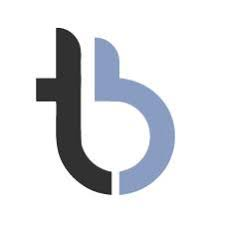 IHP Group Plan Update
We have started the group.
There is still time to join.
CHC will contribute $100 
Cards will arrive after Dec 1st.
Must be paid by the 15th month prior.
Peggy will handle payments monthly.
CHC Group Update
Communication – If there are issues, please notify CHC staff immediately.
CHC Group Division – groupquotes@chcquotes.com.
Bill Morrissey –wmorrissey@chcquotes.com
Jan Ash – jash@chcquotes.com

Respond to emails.  If  they are coming from ANYONE in the CHC staff, we are working and need an answer to ensure we are timely with your needs.
Respect timelines- If there is a deadline adhere to it.  Act immediately to ensure you receive the expected need.
COMPASS HEALTH CONSULTANTS Open Enrollment Referral Program
ACA Referral Program
Send client info to acareferral@chcquotes.com
Agent will be paid $100 per submission.
Medicare Referral Program
Send client info to medicarereferral@chcquotes.com
Agents will be paid $100 per submission.
FL Blue Referral Program
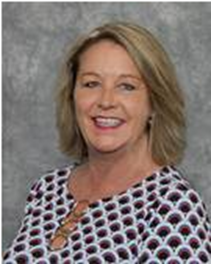 Robin Deck Hutchison
Personal Lines Agent
941-376-8460 Work
941-724-8856 Fax
Robin.deck-hutchison@meadowbrook.com
Complete the required form to submit referrals.
Do NOT send your referrals to multiple email addresses.  
If your referral does not meet the minimum income, please refer them to Medicaid.
Agents will be paid the referral fee when the policy is paid and in effect.
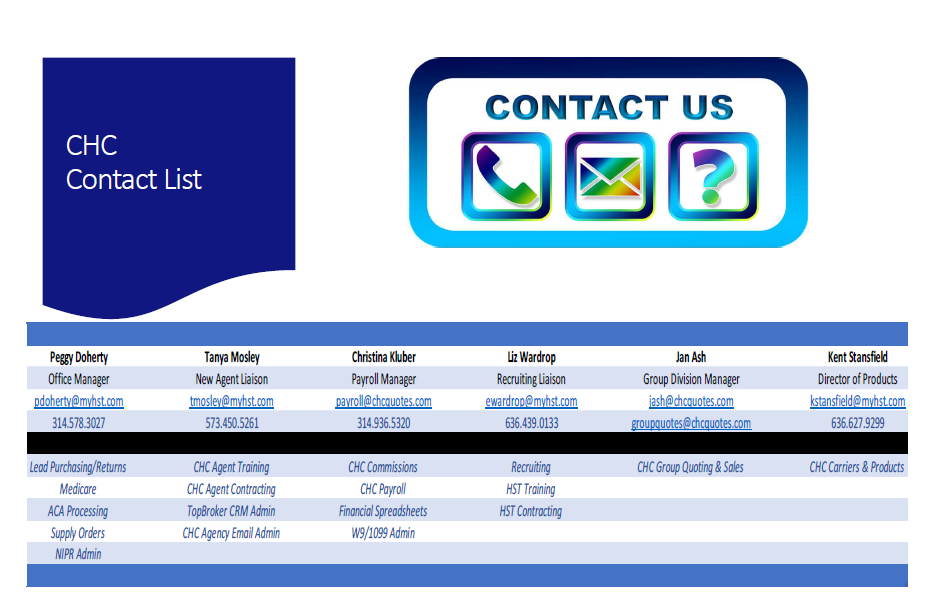 Agent Standings  2022
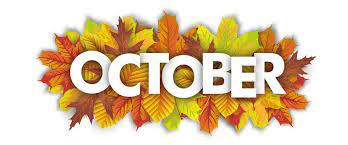 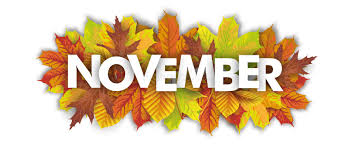 Top 10 Agents Last Month	
Rank	Name		#Apps
1	Jeffrey Seymour	61
2	Lairah Seymour	55
3	Phillip Vogt	52
4	Faith Bratlie	52
5	Jennifer Earp	51
6	Janet Rhonehouse	48
7	Jamie Baumeister	44
8	Michael McAllister	38
9	Richard Hyde	38
10	Tim McCormick	38
Top 10 Agents This Month	
Rank	Name	                #Apps
1	Jeffrey Seymour	157
2	Jelisa Smith	148
3	Jennifer Earp	82
4	Paul Rosenthal	77
5	Phillip Vogt	72
6	Janine Mistretta	66
7	Jamie Baumeister	52
8	Faith Bratlie	50
9	Tim McCormick	46
10	John Hughes	44
CONGRATULATIONS
1ST APPLICATIONS
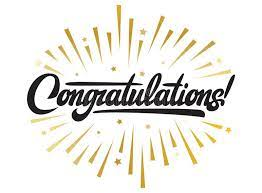 HAPPY ANNIVERSARY
Matthew Fisk 11/10
Patricia Zubal 11/14
Marvin Betts 11/20
Edward Meredith 11/28
Courtney Grogin-Dieckman 11/28
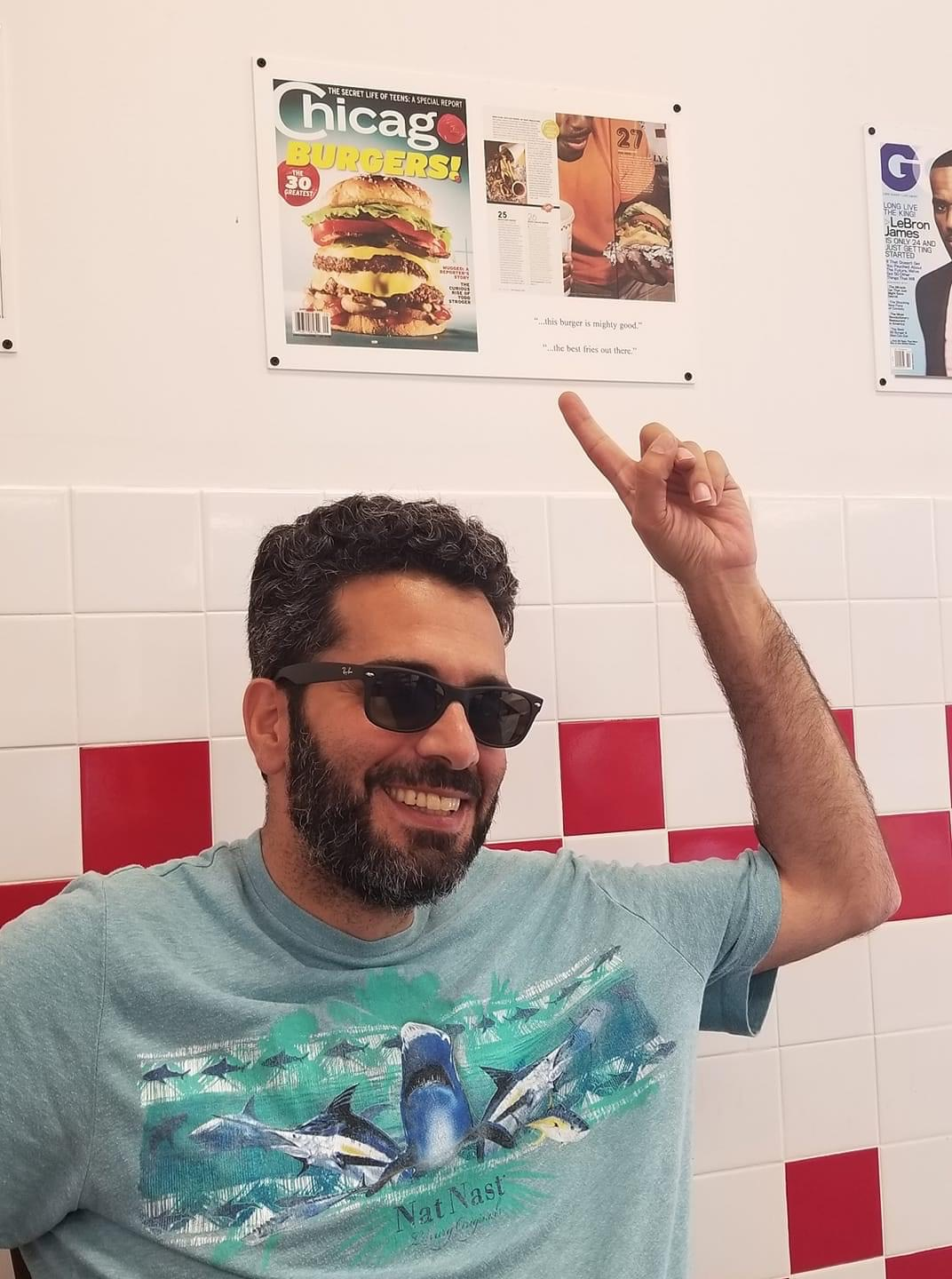 HAPPY ANNIVERSARY GHALEB ZAYED 15 YEARS
CONTEST UPDATE
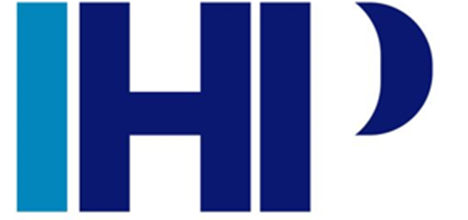 November & December 2022
16 Agents with 1 App Each!
HAPPY THANKSGIVING
Thank you for your hard work, day in and day out, to serve our clients and customers and make this company what it is. Thank you for your generosity, and your willingness to go above and beyond. Thank you for helping to make Compass Health Consultants what it is. 
Have a wonderful Thanksgiving!